Kauno lopšelis – darželis “Pasaka”
Projekto “Pasakiukai stovyklauja metų laikuose”
APIBENDRINIMAS


Projekto darbo grupė: Viktorija Vasaitienė
                                          Giedrė Bugavičienė
                                   Eglė Makūnienė
                                           Greta Vyšniauskienė
                                              Jurgita Antanavičienė
Žiemos savaitė “Žiemos olimpiada 2020”2020 02 10 – 2020 02 14Vaikai įgijo žinių apie žiemos olimpines žaidynes, susipažino su žiemos sportu. Jie aktyviai ir noriai dalyvavo sportinėse veiklose, atliko rungtis, estafetes, žaidė žaidimus. Ugdytiniai patyrė daug džiugių emocijų, gebėjo laikytis taisyklių, turėjo galimybę save išreikšti judesio pagalba, lavėjo stambiosios ir smulkiosios raumenų grupės, pastabumas, dėmesio koncentracija.Atliekant kūrybines užduotis lavėjo meniniai gebėjimai, kūrybiškumas, tobulėjo draugiški tarpusavio santykiai, vyko glaudus bendravimas ir bendradarbiavimas tarp įstaigos ugdytinių, ugdytojų ir tėvų (kartu su tėveliais buvo kuriamos snaigės, kurios buvo eksponuojamos įstaigoje surengtoje parodoje).Taip pat šią savaitę vyko Vasario 16-osios minėjimas, kurio metu vaikai susipažino su šventės prasme, šventimo tradicijomis, giedojo himną, dainavo dainas, žaidė lietuvių liaudies žaidimus.Vaikai, pedagogai bei kiti įstaigos nariai pajuto bendrumo ir bendruomeniškumo jausmą.
Ąžuolo mankšta
Olimpinių žiemos sporto šakų pristatymas
Grupių olimpinės vėliavos
Sportinė veikla “Išbandykime olimpines sporto šakas kitaip”
Paroda “Mano šeimos snaigė”
Vasario 16 – osios renginys
Vasaros sporto ir sveikatingumo savaitė2020-06-08 – 2020 06 12
Ugdytiniai aktyviai ir noriai dalyvavo visose veiklose, patyrė daug džiugių emocijų, gebėjo laikytis taisyklių, turėjo galimybę save išreikšti judesio pagalba, lavėjo stambiosios ir smulkiosios raumenų grupės, pastabumas, dėmesio koncentracija. Lavėjo fizinės savybės: vikrumas, lankstumas, šoklumas, judesių koordinacija,  Atliekant kūrybines užduotis lavėjo meniniai gebėjimai, kūrybiškumas, tobulėjo draugiški tarpusavio santykiai.
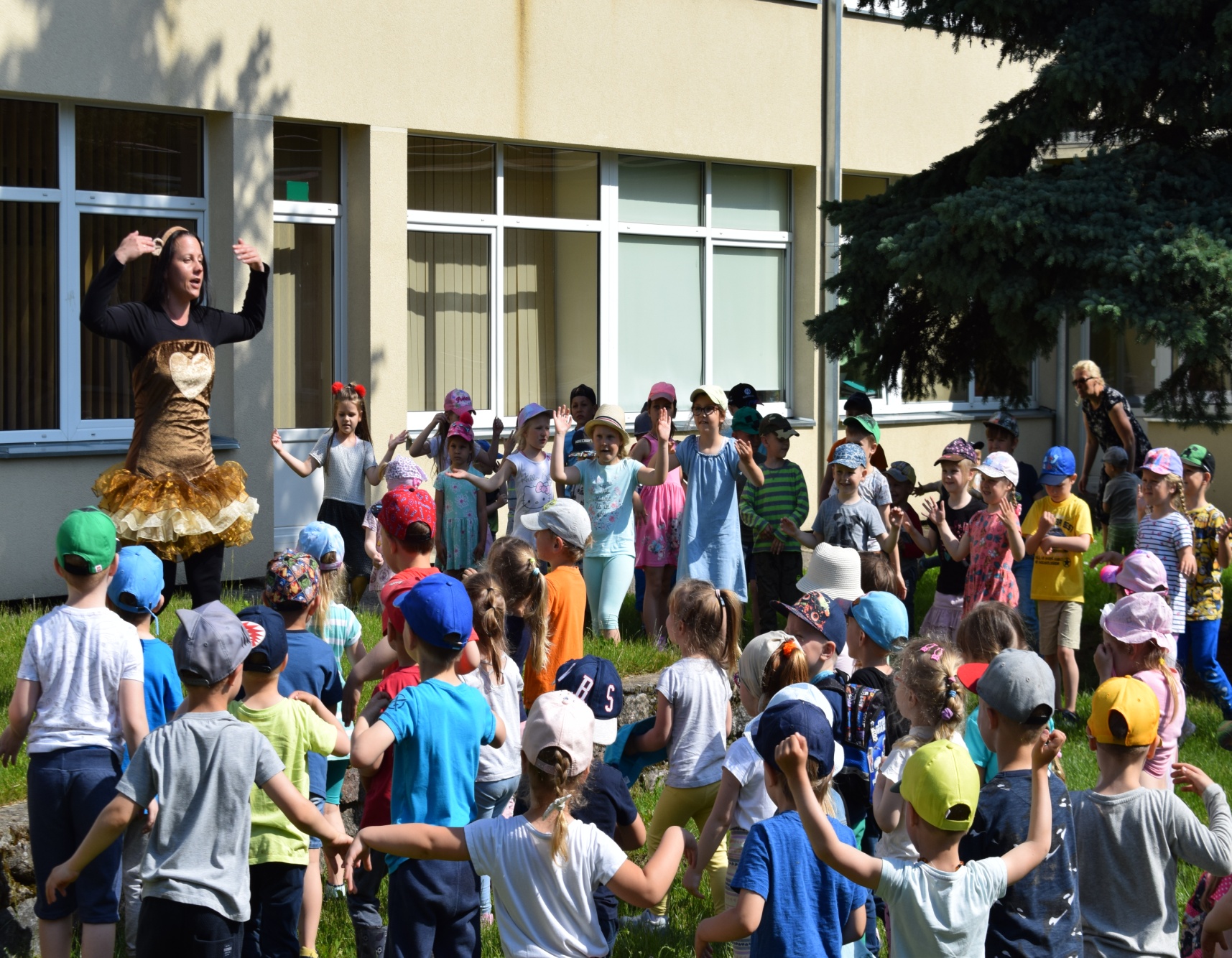 Savaitės atidarymas “Šokiai pokiai”
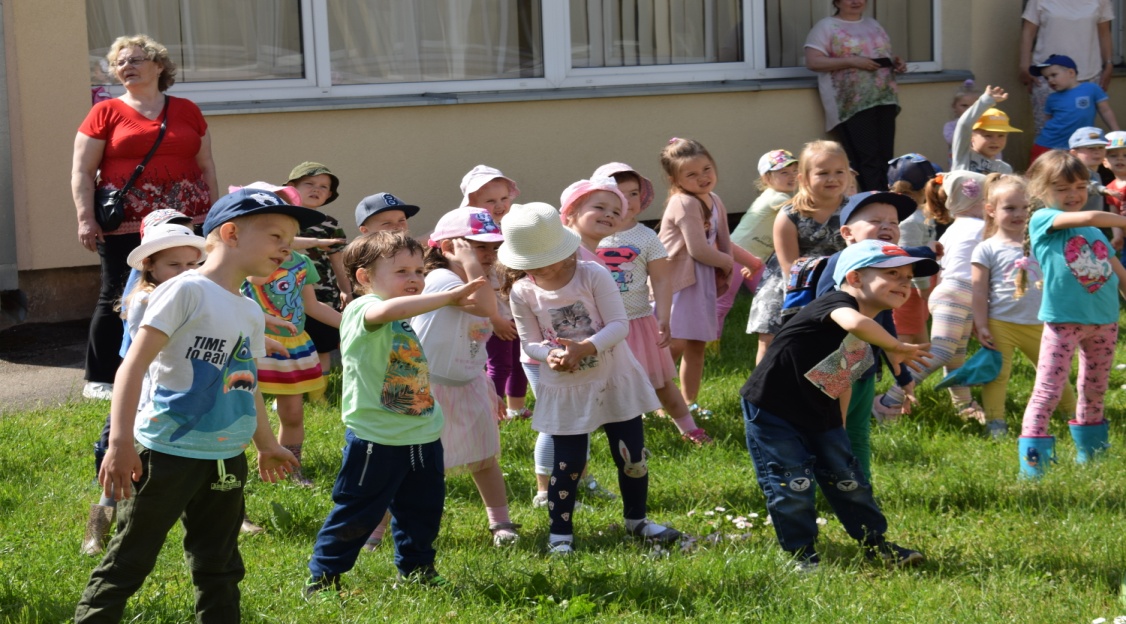 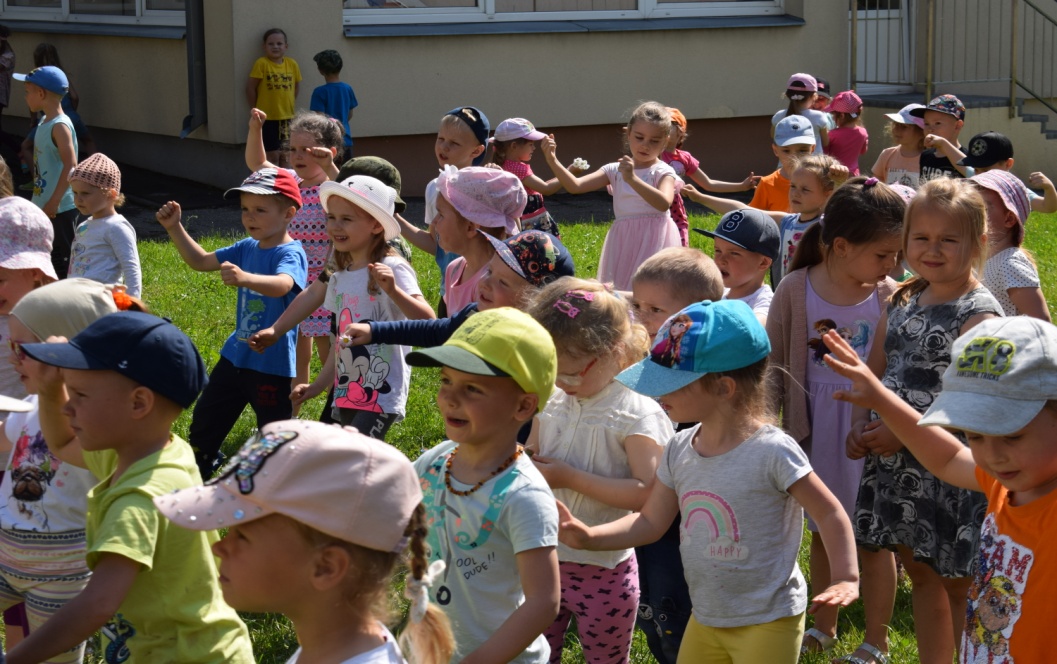 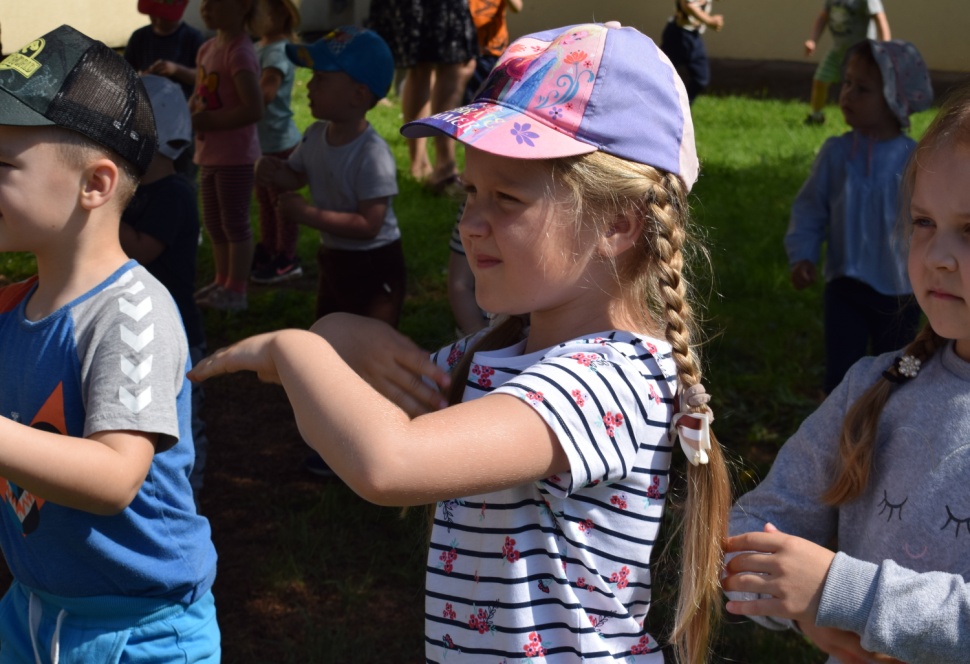 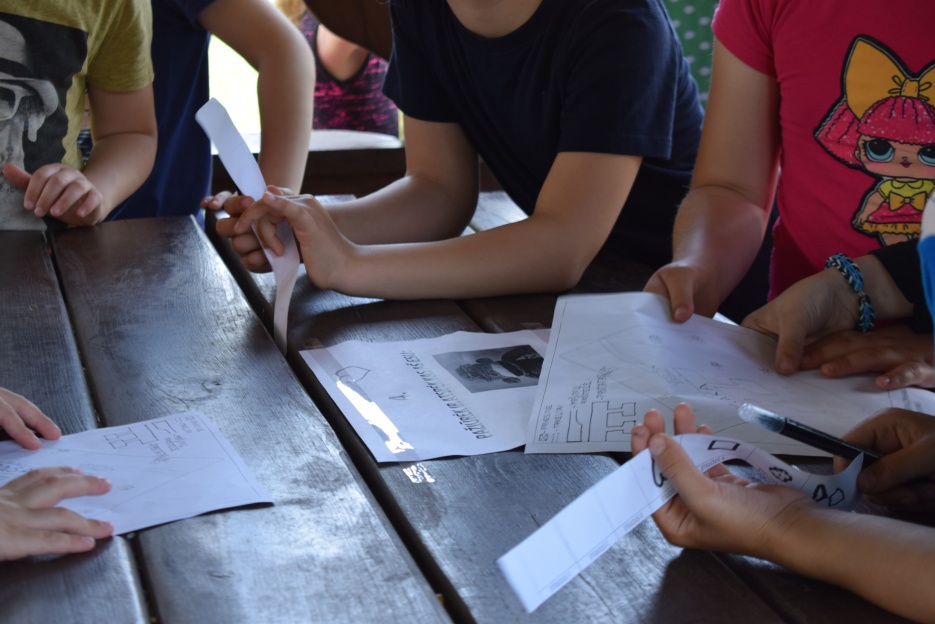 Estafetės ir orientavimosi diena
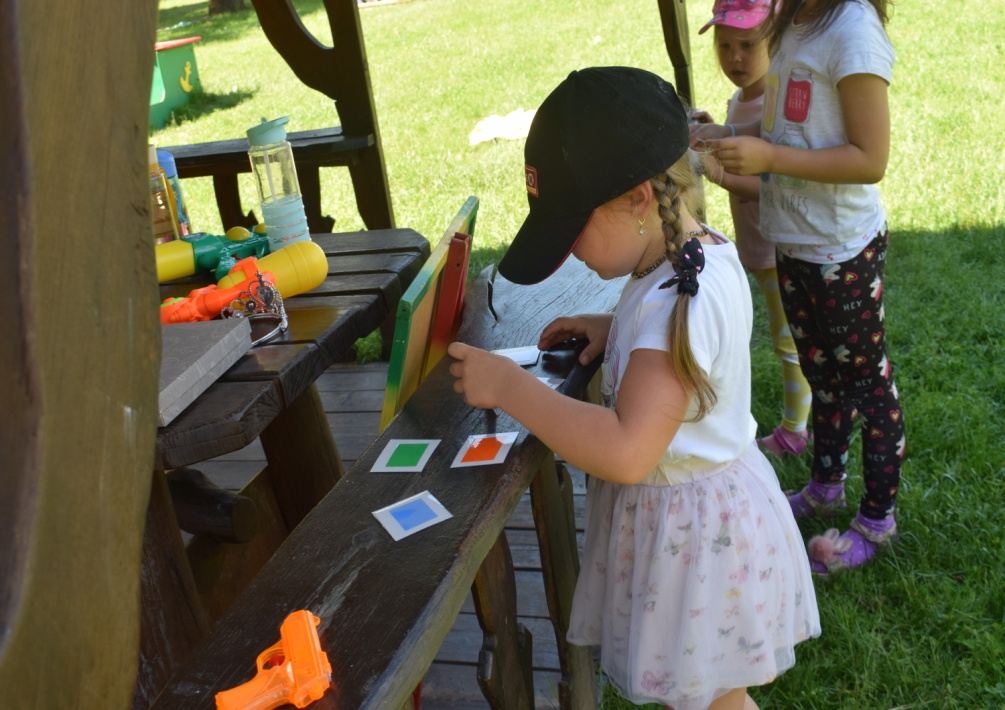 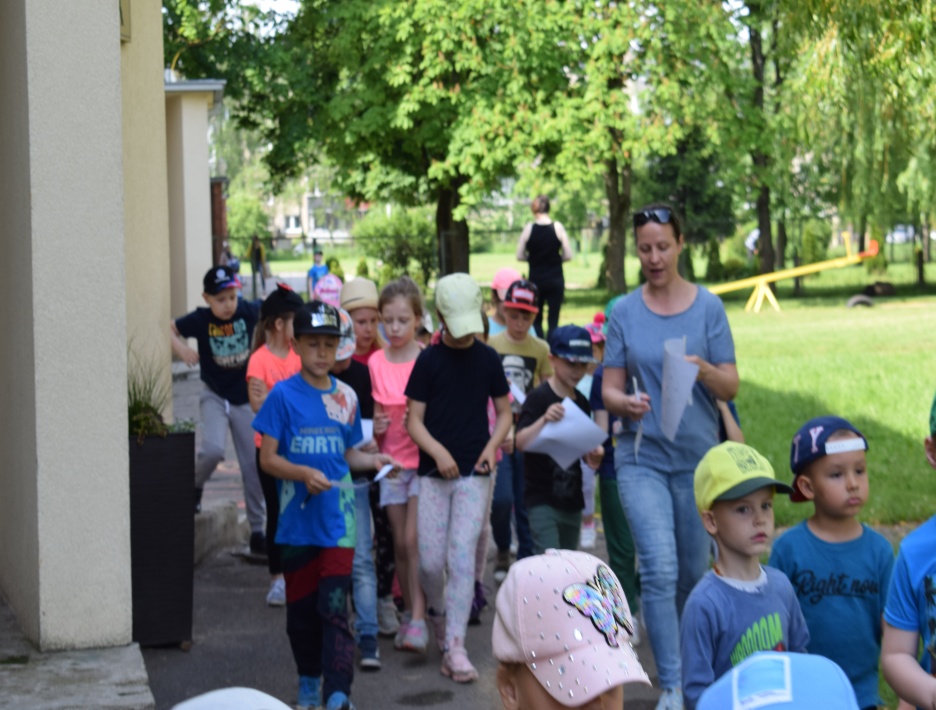 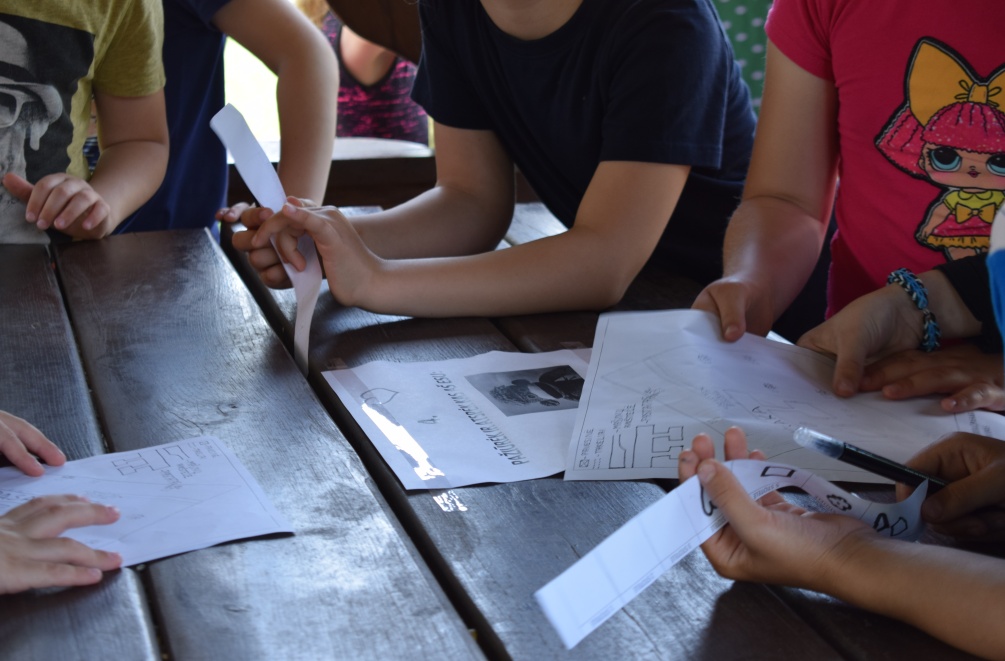 Savaitės uždarymas ir svajonių vasaros piešimas
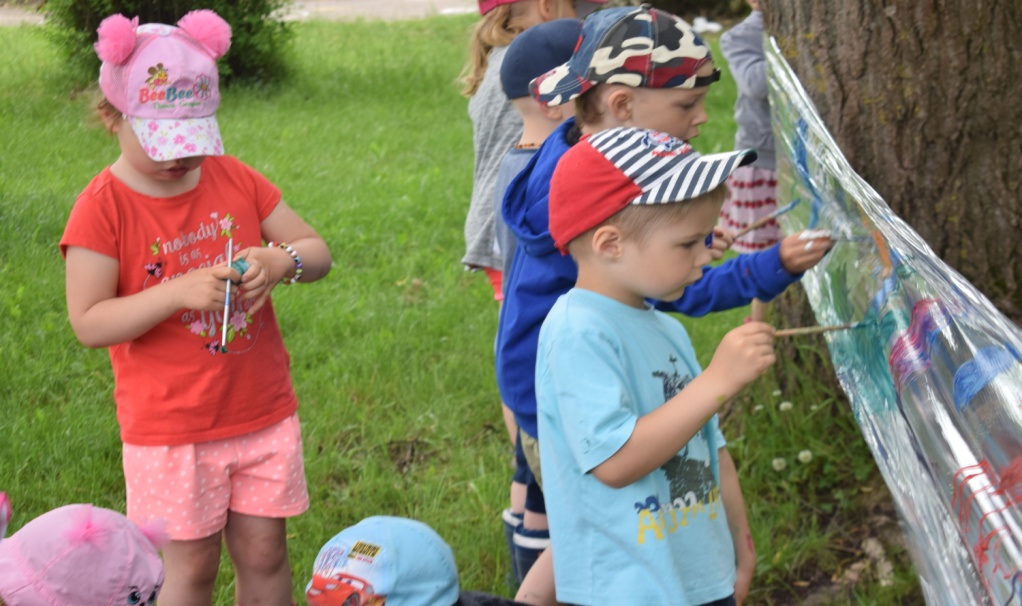 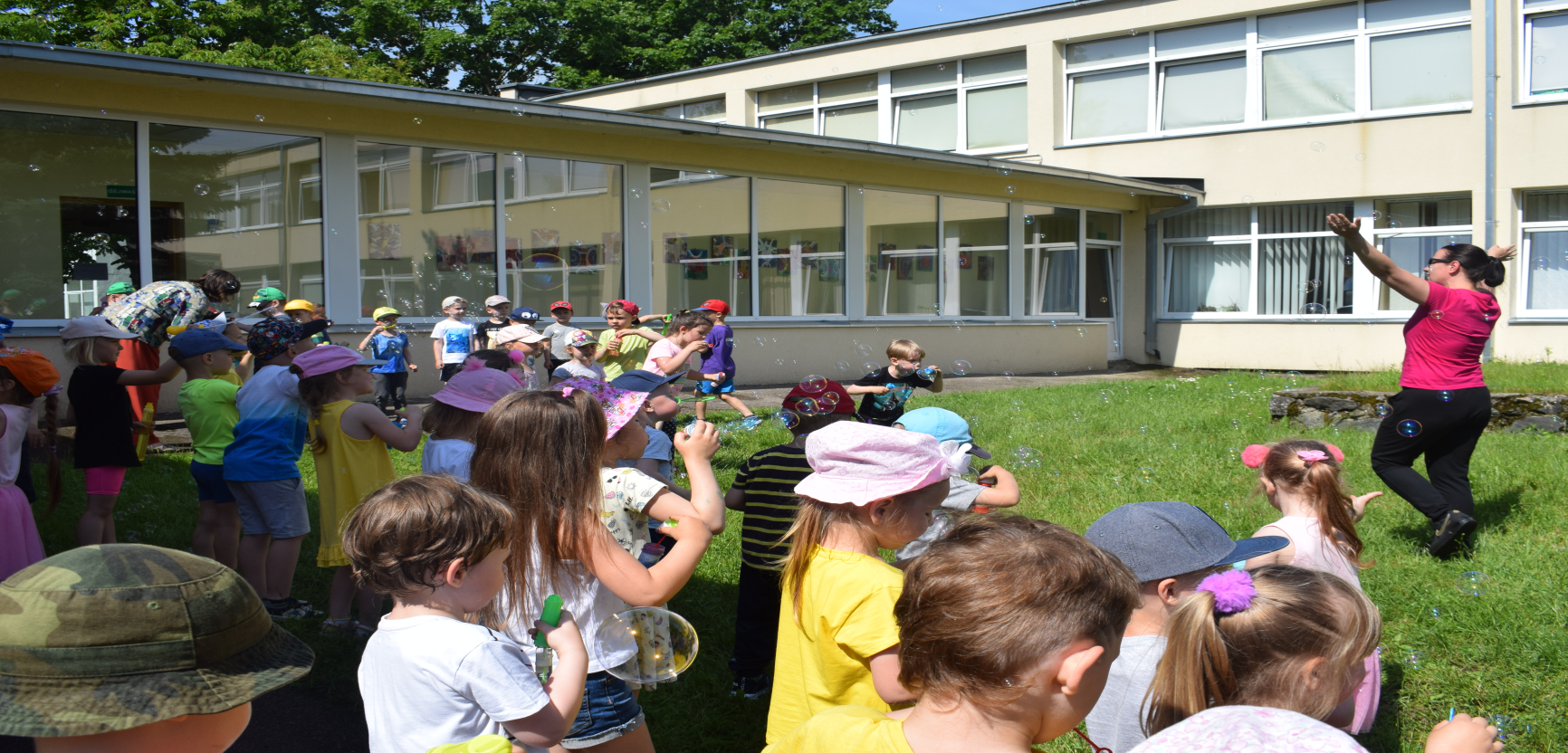 Rudens sporto savaitė #BEACTIVE 20202020 09 21-25
Savaitę darželio ugdytiniai, pedagogai  pradėjo smagia, netradicine judėjimo forma – šokiu. Kitomis dienomis dalyviai savo jėgas galėjo išbandyti futboliuko aikštelėje, bėgimo trąsoje ir smagiai pasivaržyti su paspirtukais. Ugdytiniai patobulino sveikatos saugojimo, pažinimo, socialinę, komunikavimo kompetencijas, grūdino ir stiprino organizmą gryname ore, lavino fizines savybes (lankstumą, judesių koordinaciją, greitumą, ištvermę).
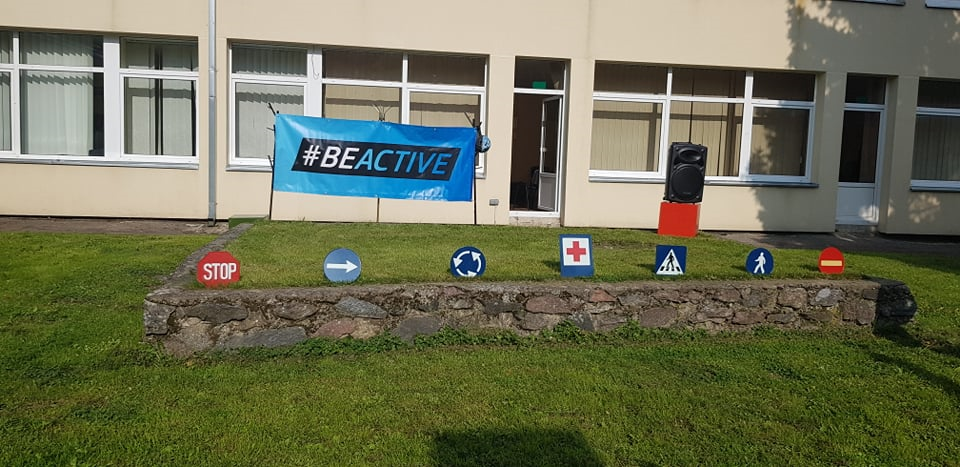 Šokio diena darželyje
Rieda ratai rateliukai
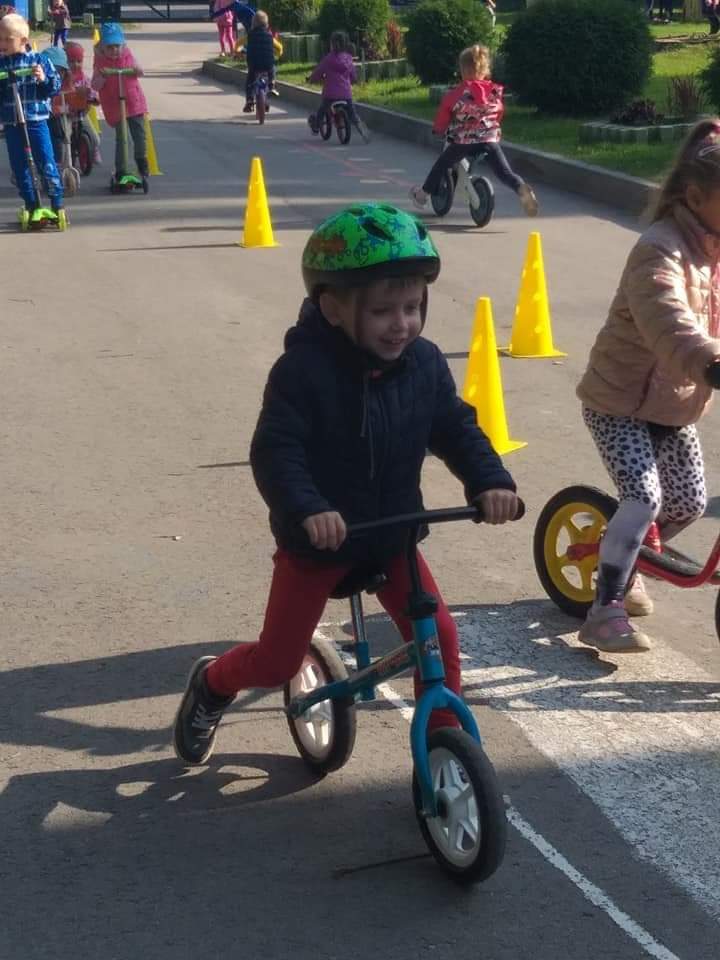 Solidarumo bėgimas 2020
Futboliukas
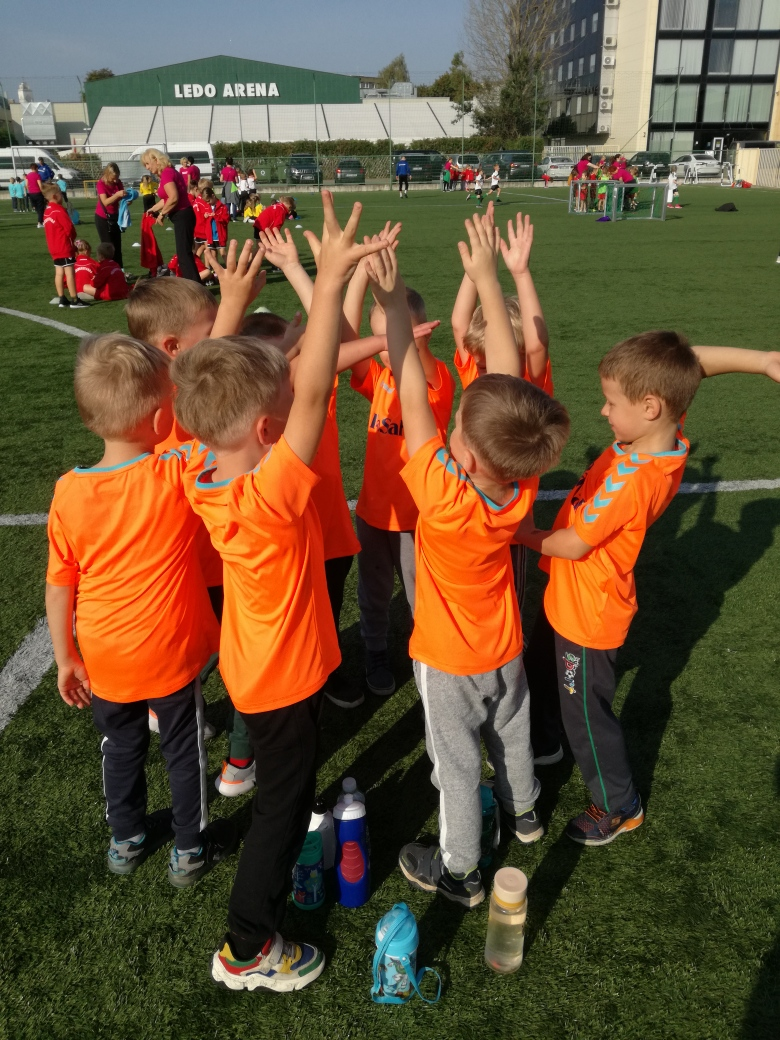 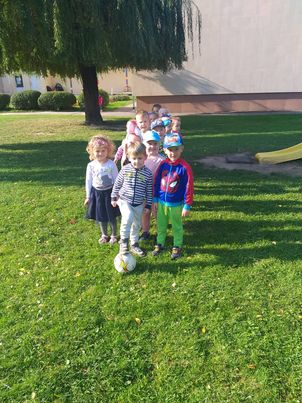 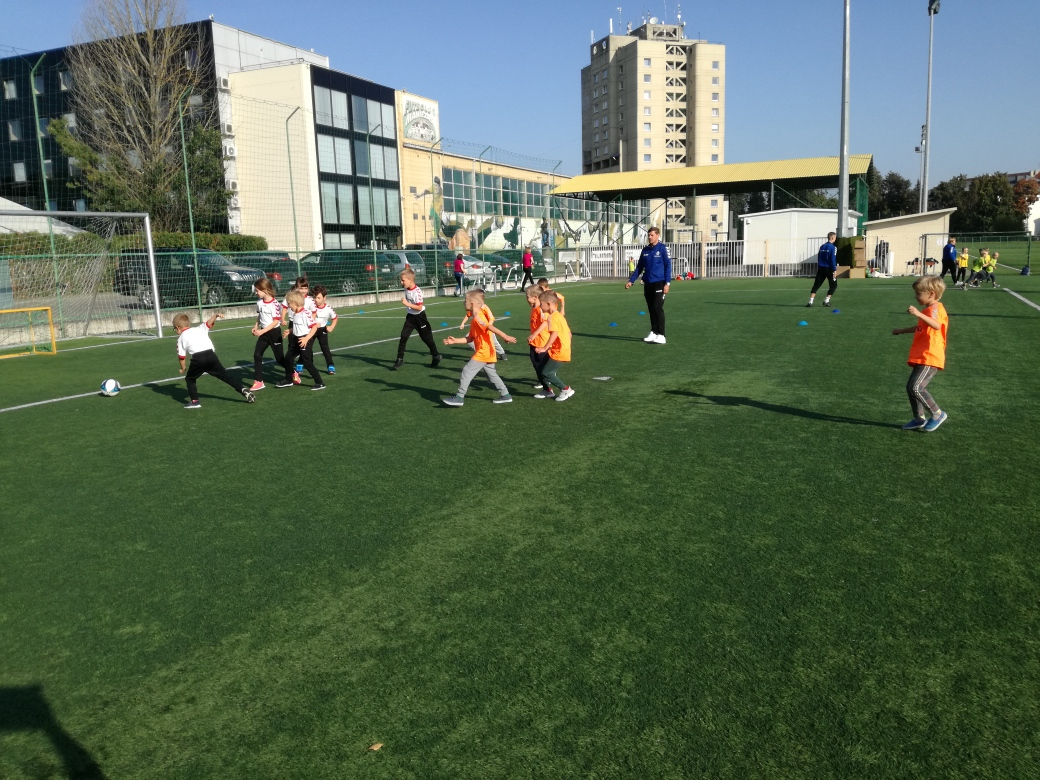 Ačiū už dėmesį!
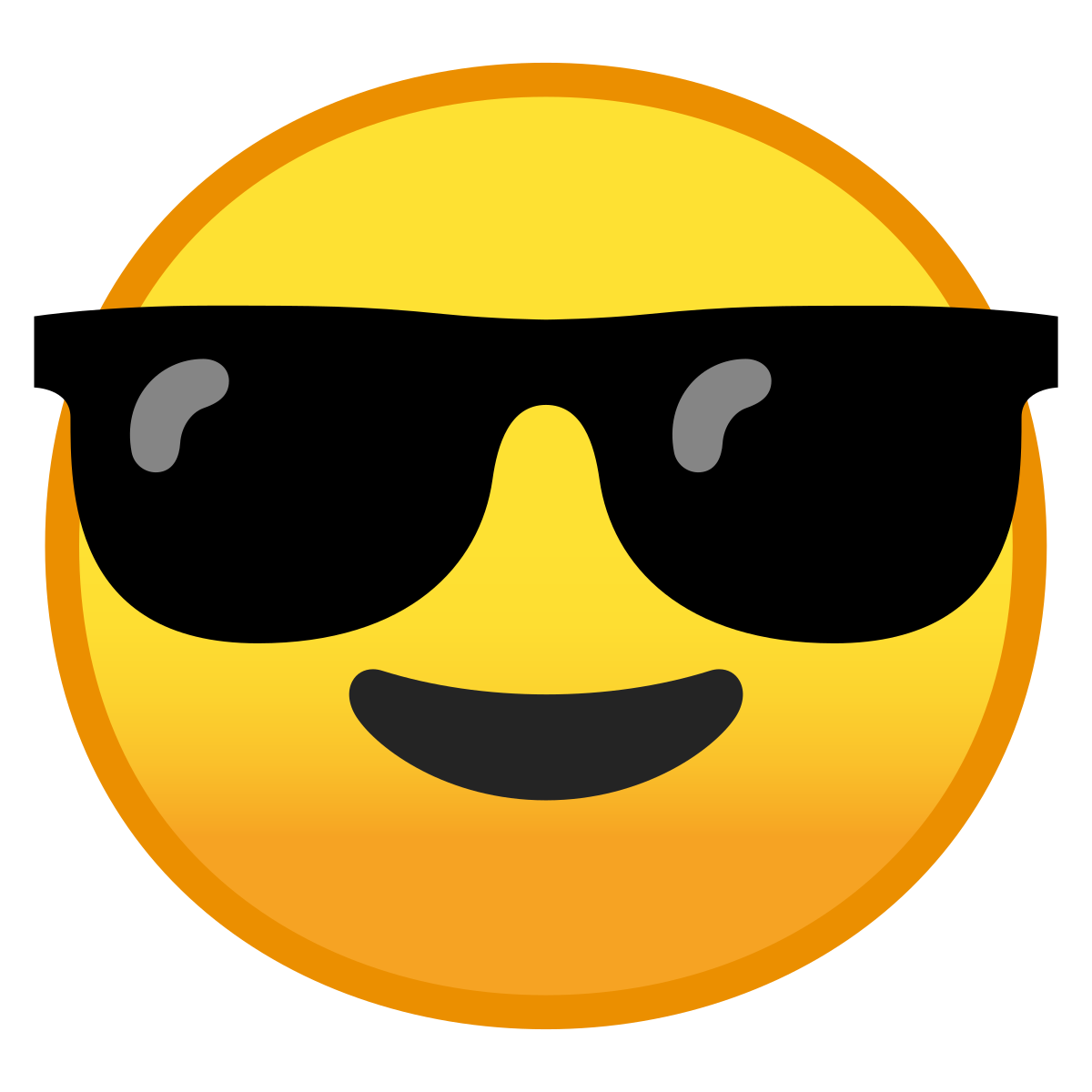